«Создание магнитной системы для ЭЦР-источника ионов на частоте 28 ГГц»
Дивизион: ЯОК
Предприятие: АО «НИИЭФА»
Докладчик: О.А. Ковальчук
Введение
Цель работы: Создание сверхпроводниковой магнитной системы для перспективных источников многозарядных ионов на 28 ГГц.
Работа проводится в рамках проекта Фабрики тяжелых ионов, реализуемого ОИЯИ. 
Заданная частота (28 ГГц) определяет ряд основных параметров, в том числе, требования к уровню и распределению магнитного поля в рабочей области источника.
2
Параметры магнитной системы ЭЦР источника на 28 ГГц
3
Состав магнитной системы ЭЦР источника на 28 ГГц
В состав магнитной системы ЭЦР источника входят следующие компоненты:

Четыре независимые обмотки (три соленоида и гексаполь) из NbTi провода охлаждаемые жидким гелием;
Гелиевая ванна;
Криостат с тепловыми экранами;
Cистема криогенного обеспечения (СКО), обеспечивающая реконденсацию паров гелия с помощью криорефрижераторов (криокулеры);
Система вакуумной откачки;
Система мониторинга основных рабочих параметров магнитной системы: уровень жидкого гелия, температура в гелиевом объёме, давление;
Система диагностики и управления позволяющая поддерживать требуемое значение магнитного поля;
Система защиты сверхпроводниковых обмоток при переходе в нормальное состояние.
4
Варианты магнитной системы
Рассмотрены два варианта: традиционный и обращенный
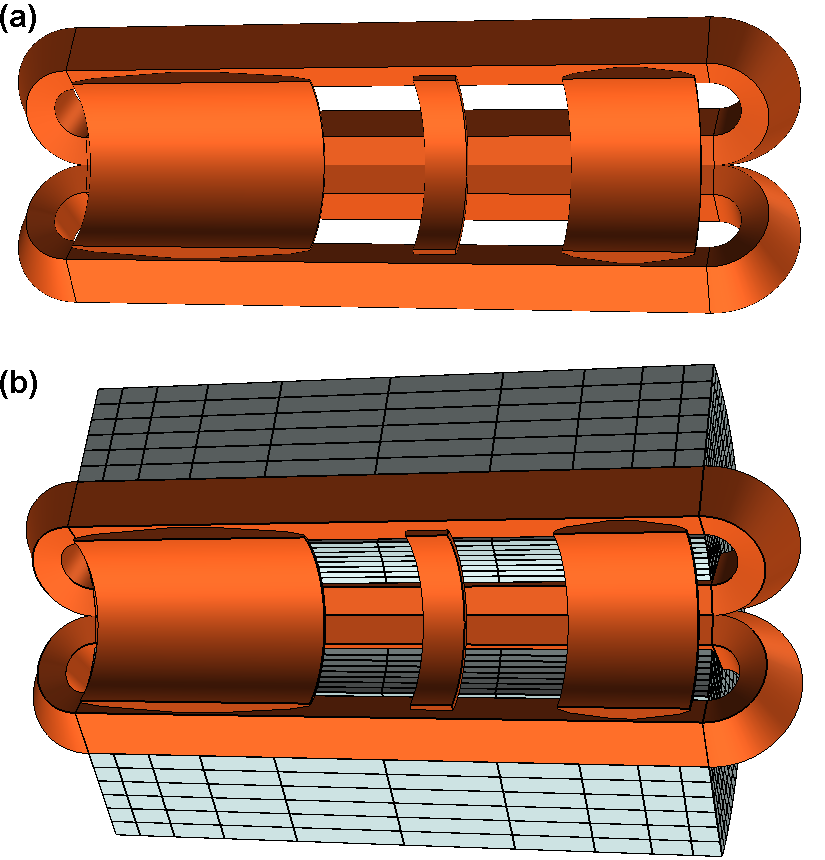 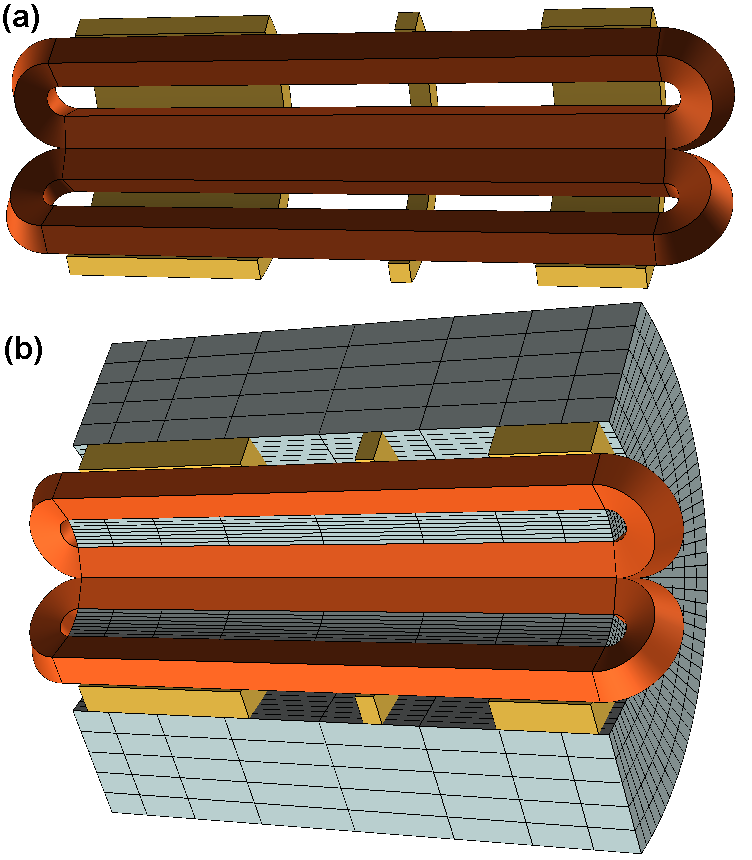 Обращенный вариант
Традиционный вариант
5
Сравнительная таблица традиционного и обращенного вариантов исполнения магнитной системы ЭЦР-источника
В результате сравнительного анализа двух вариантов  за основу принят традиционный вариант конструктивного исполнения
6
Параметры магнитной системы ЭЦР источника на 28 ГГц
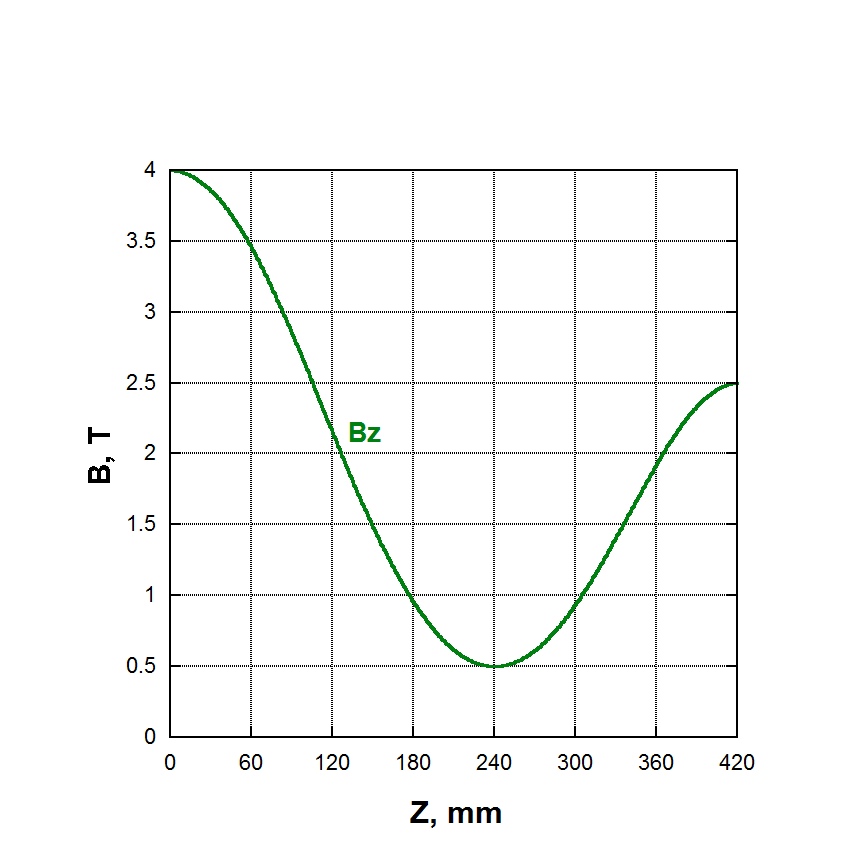 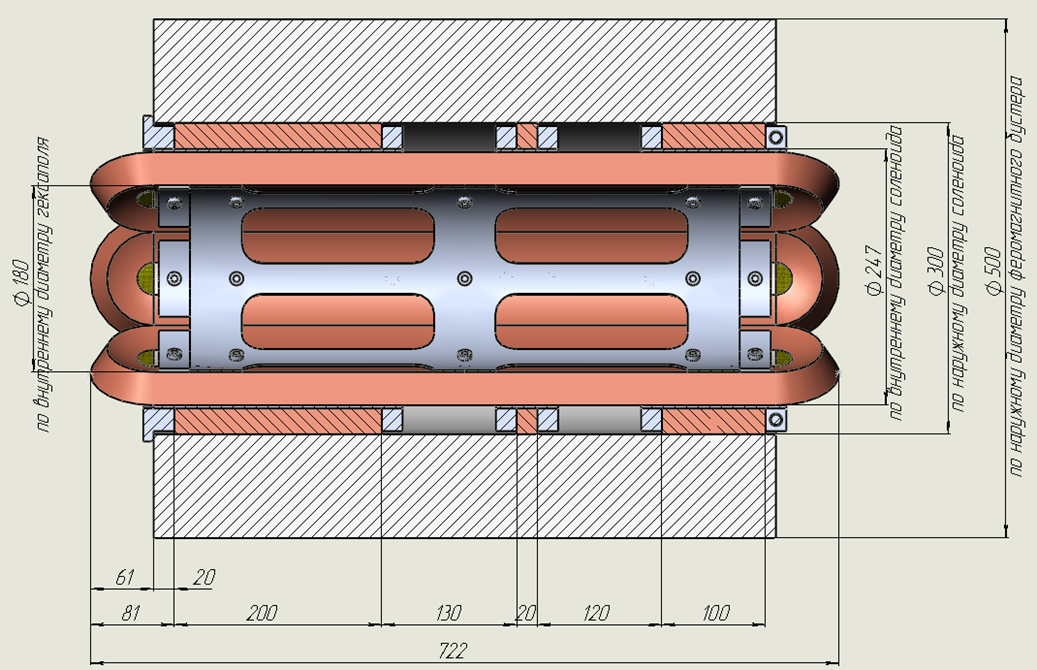 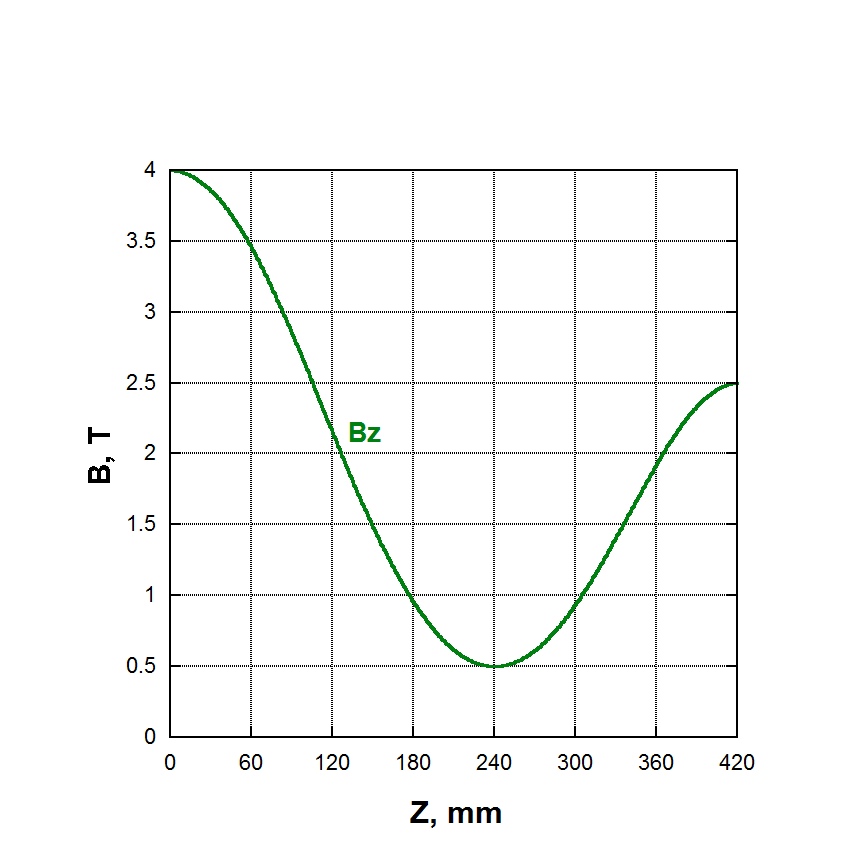 Продольное поле на оси магнитной системы
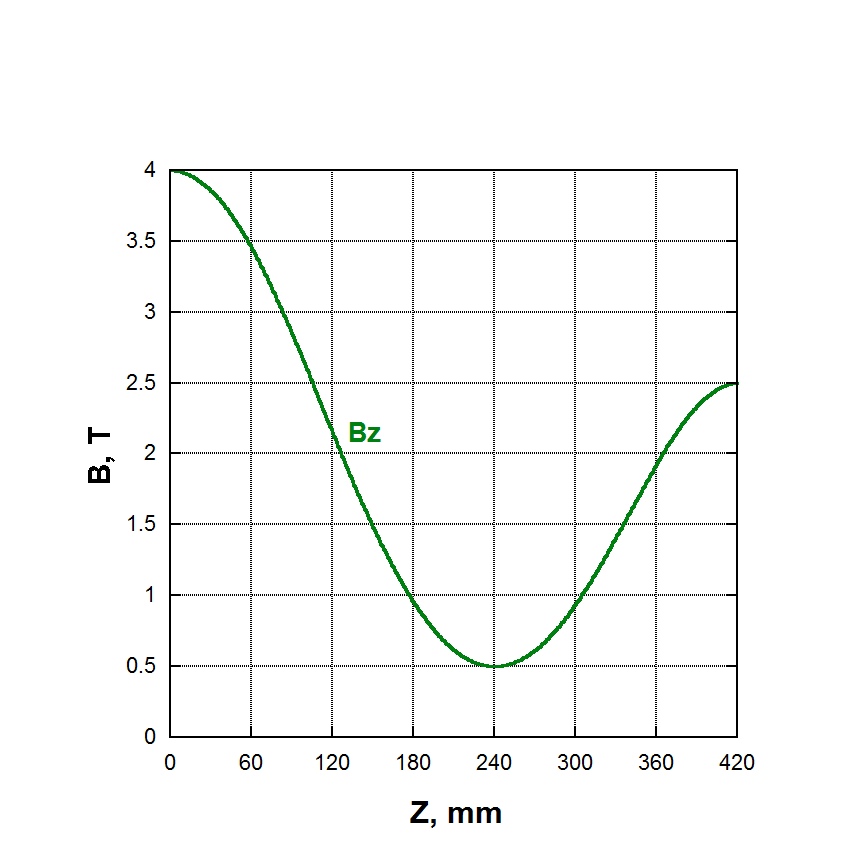 Рабочий ток: соленоиды – 400А, гексаполь – 570А
7
Параметры сверхпроводника для магнитной системы ЭЦР источника
NbTi провод: Поставщик - ООО «Русатом МеталлТех» (изготовление АО «ЧМЗ»)
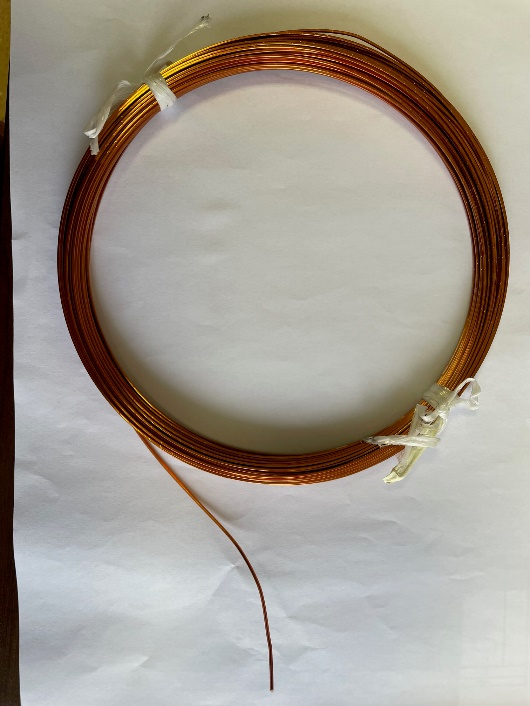 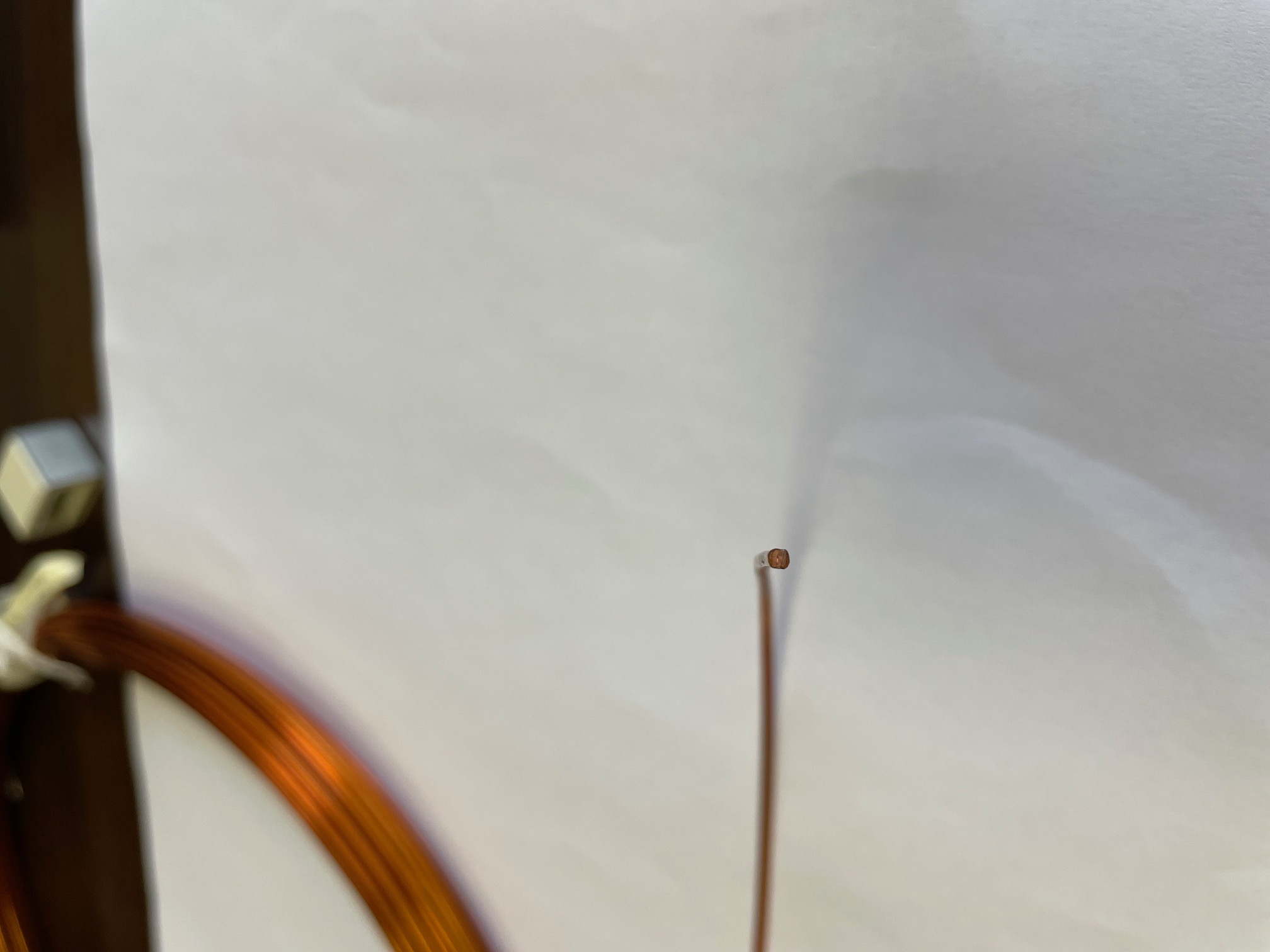 Рабочий ток: соленоиды – 400А, гексаполь – 570А
8
Выполненные работы (2022  – 2024 гг)
соленоид 3
соленоид 2
соленоид 1
На основе требований к параметрам магнитной системы ЭЦР-источника выполнены расчетно-конструкторские работы по выбору и обоснованию рабочего варианта магнитной системы
 Выполнена окончательная оптимизация конструкции магнитной системы на основе решения совместной задачи электромагнитного и механического анализа
 Разработана РКД на сверхпроводниковые обмотки формирования аксиального и радиального полей магнитной системы ЭЦР источника
 Разработана технологическая оснастка для намотки сверхпроводящих обмоток
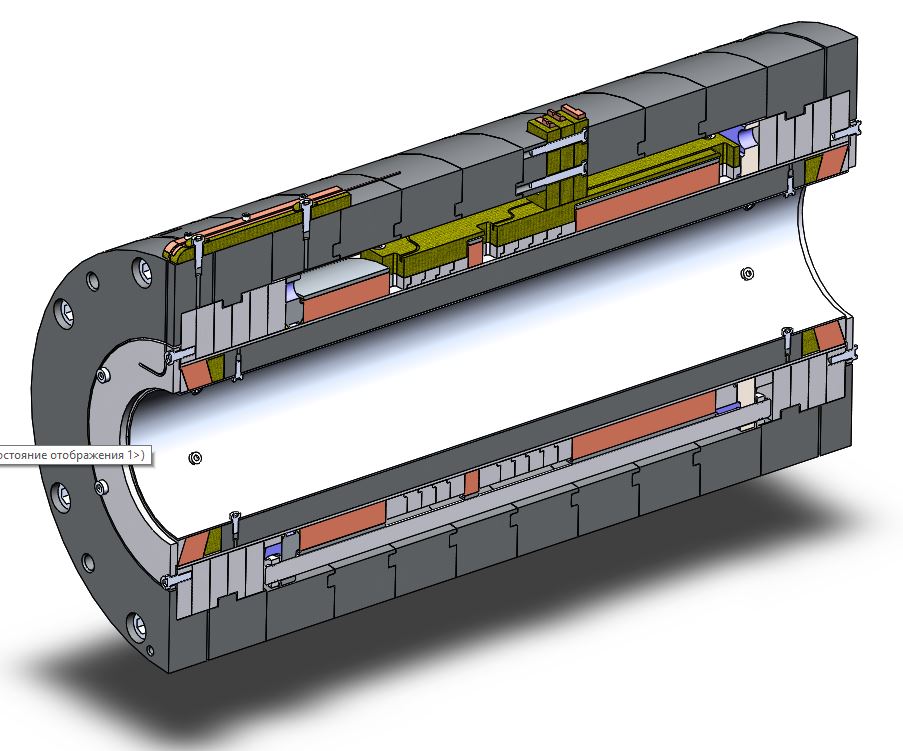 гексаполь
ферромагнитный бустер
3D модель сверхпроводникового магнита
9
Оптимизация корпуса криостата (2022  – 2024 гг)
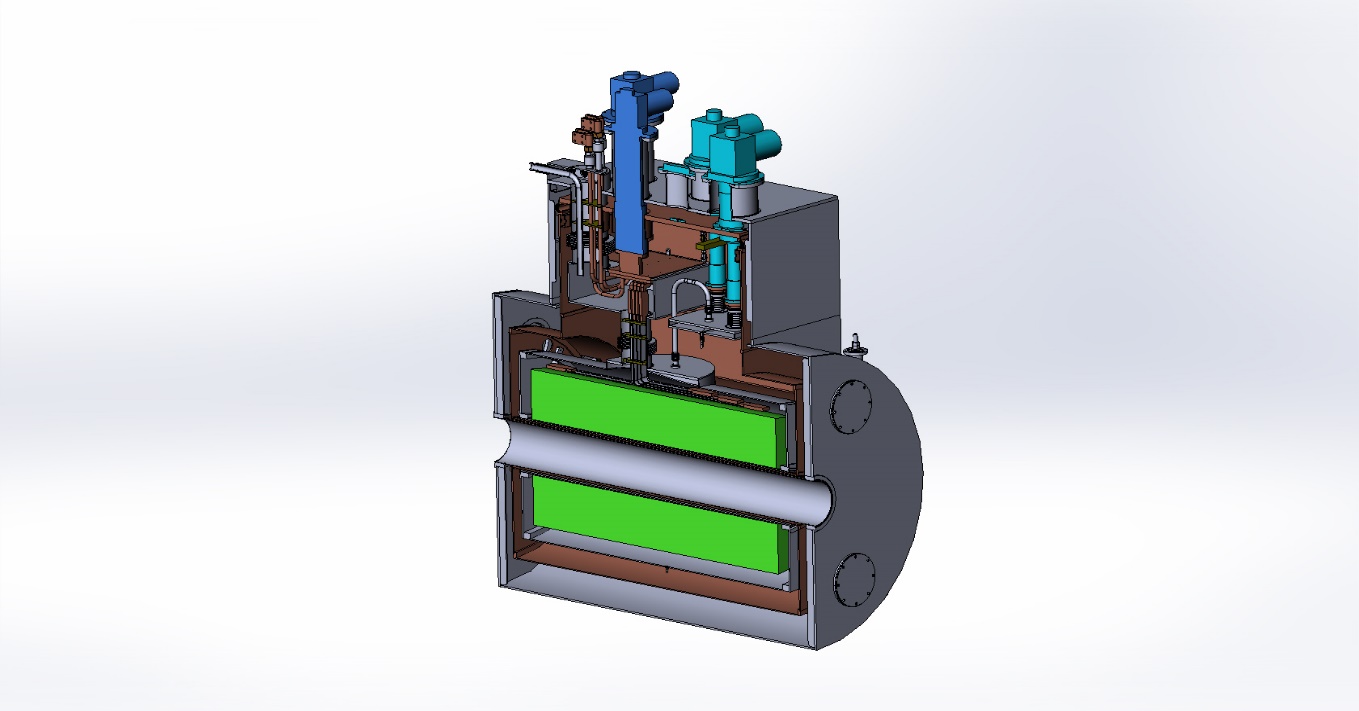 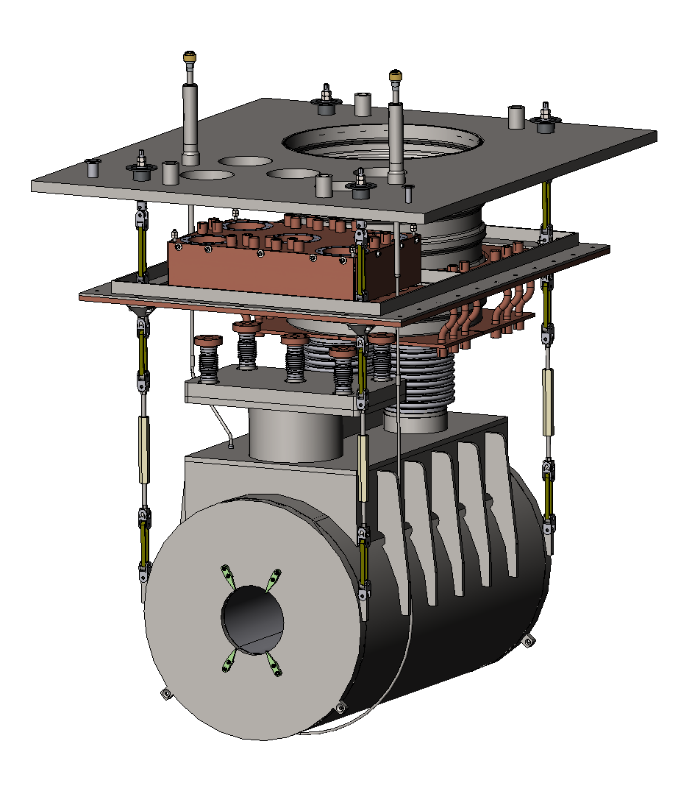 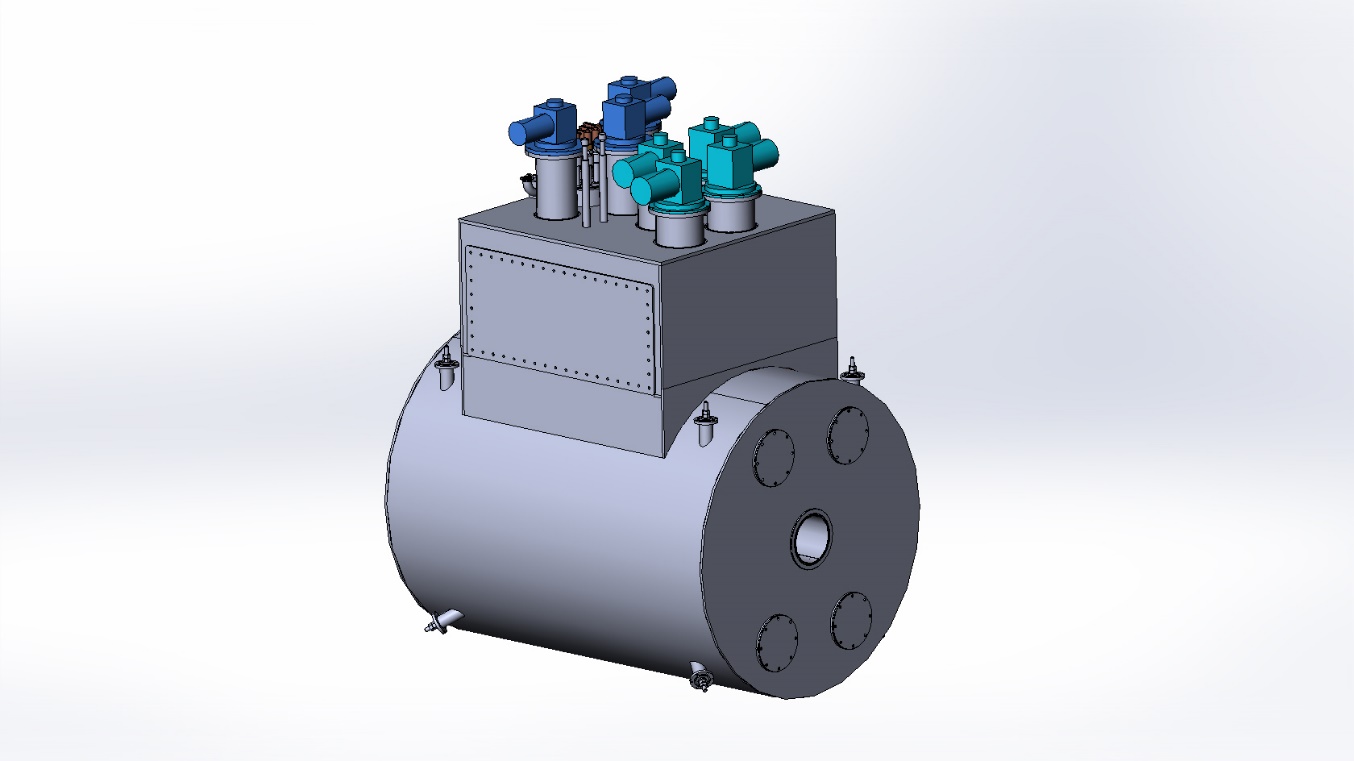 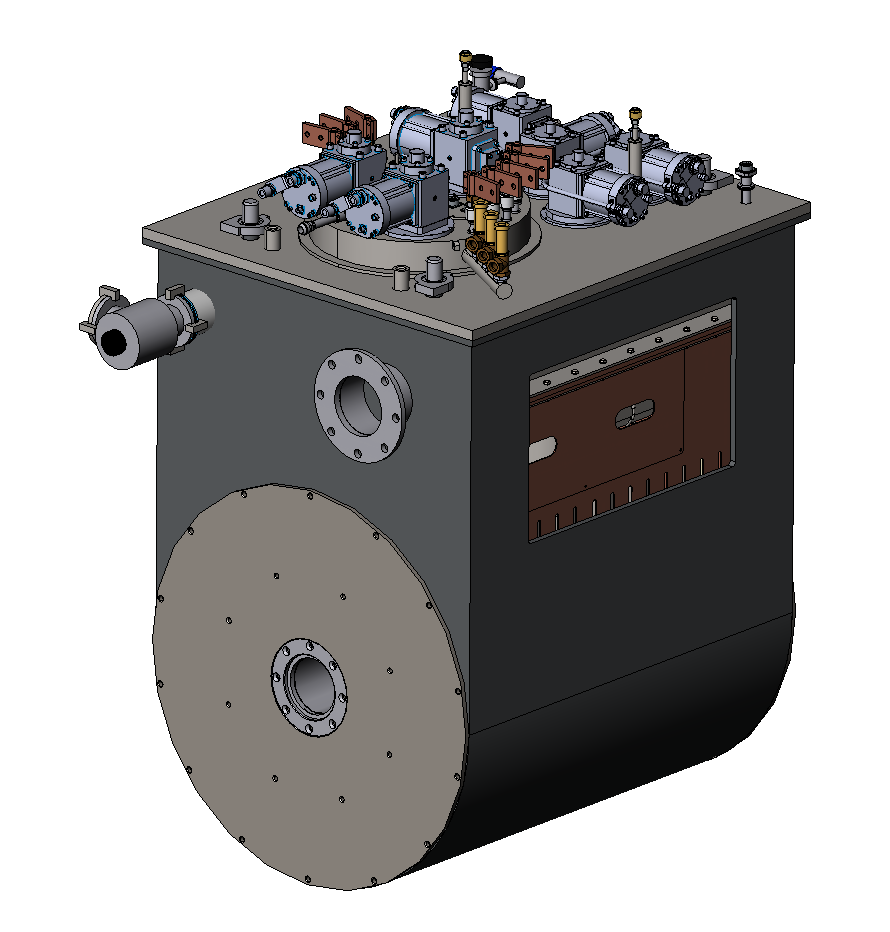 2022 г
2024 г
Проведена оптимизация РКД на криостат, гелиевую ванну и тепловой экран. Данные изменения в конструкции позволяют упростить процесс монтажа, обеспечивают надежность магнитной системы ЭЦР источника.
10
Выполненные работы (2022  – 2024 гг)
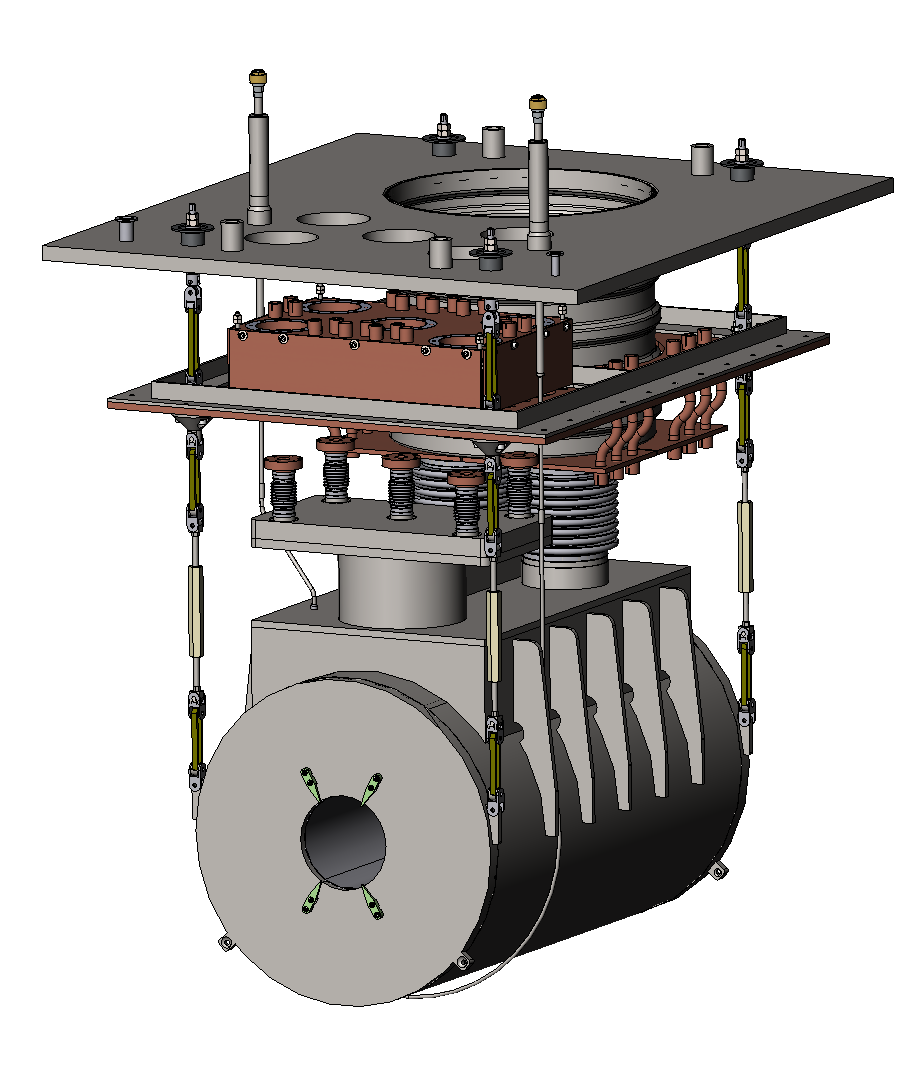 Разработана РКД на криостат, систему криогенного обеспечения, систему поддержки холодных масс, систему питания и управления сверхпроводниковой магнитной системы, систему термометрии и систему защиты обмоток сверхпроводниковой магнитной системы ЭЦР источника на 28 ГГц
 Осуществлен выбор конструкционных материалов, сверхпроводника, элементов подсистем, системы питания, системы управления и диагностики
 Заключены договоры со сроками поставки основного оборудования (криорефрижераторы, вакуумный пост, системы диагностики и управление, источники питания, система термометрии и т.д.) до 31 мая 2024 года
11
Выполненные работы (2022  – 2024 гг)
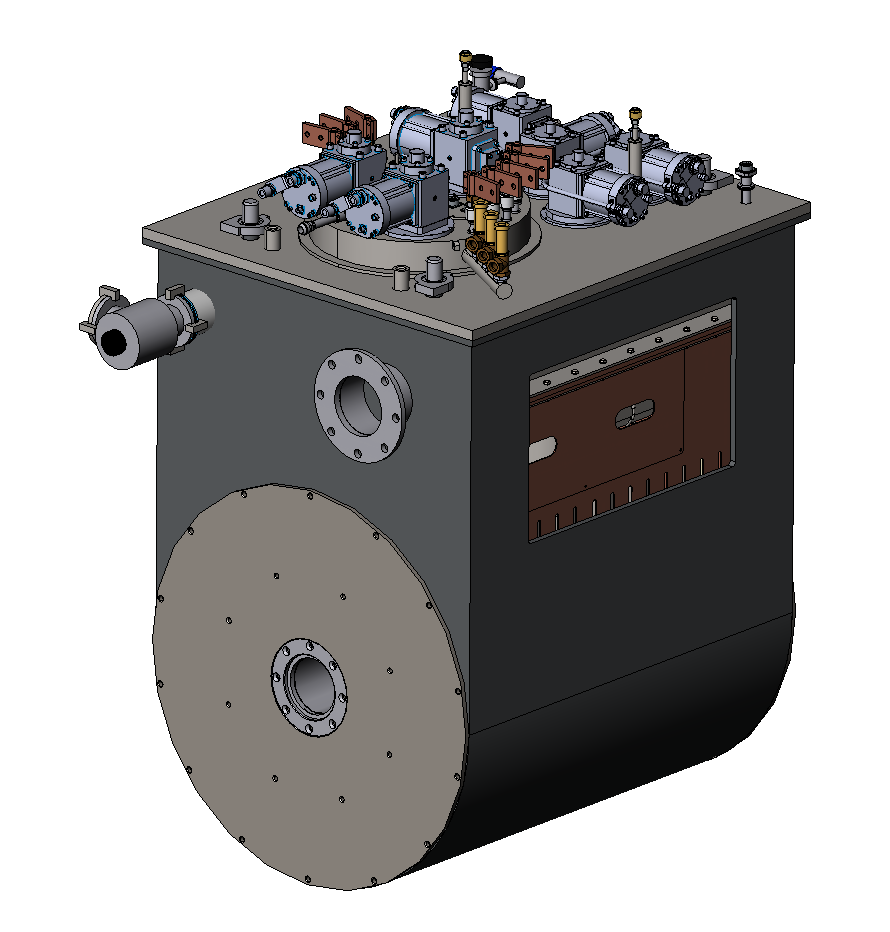 Получены криорефрижераторы (криокулеры), источники питания, вакуумный откачной пост, NbTi кабель

Проведена технологическая оптимизация элементов криостата, теплового экрана, системы поддержки холодных масс

Запущено в производство изготовление:
 корпуса криостата (крышки криостата, крышка блоков токовводов, башня криостата);
 системы поддержки холодных масс;
 блока реконденсации.
12
Общий вид криостата с ферромагнитным экраном
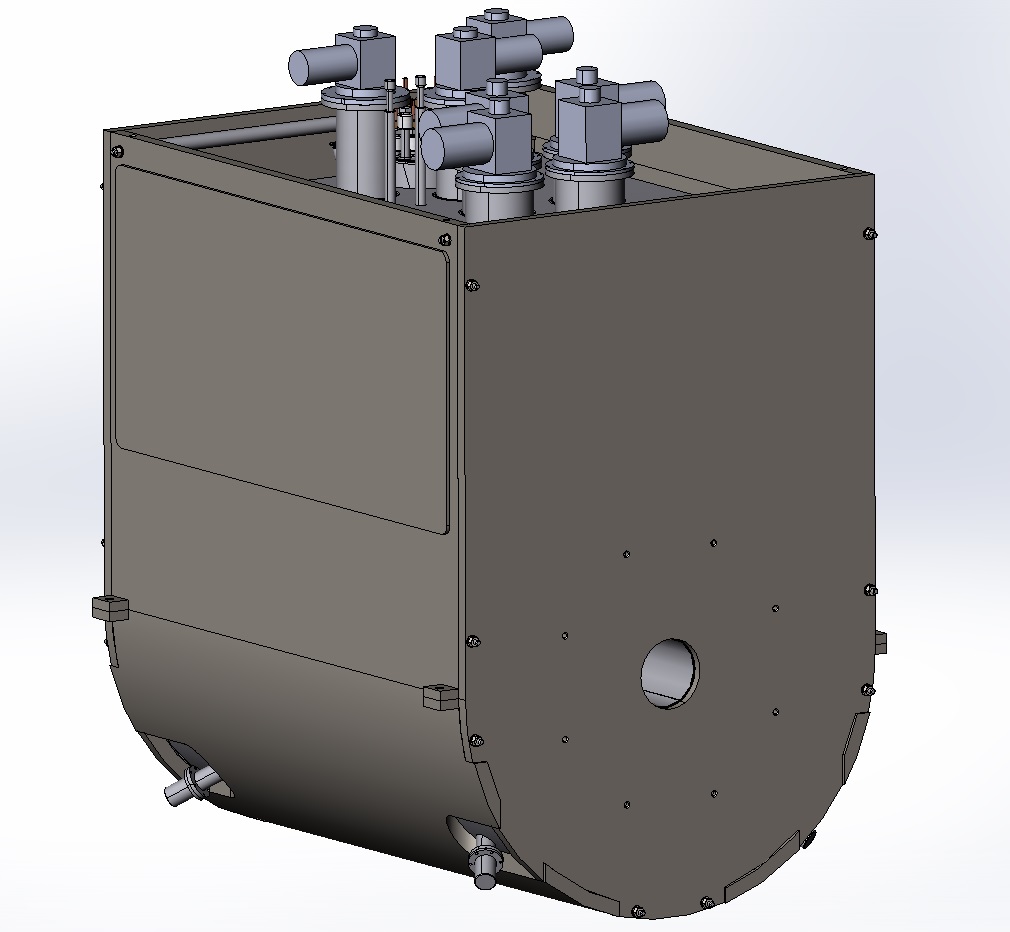 Пунктир - допустимый уровень 10 Гс (горизонтальная линия) и границы области ± 1 м от установки (вертикальные линии)

1 – поле рассеяния без экрана
2 – поле рассеяния с ферромагнитным экраном
Магнит в экране
Толщина экрана 5…8 мм
13
Текущее состояние
Проведен авторский надзор над проектированием и изготовлением технологической оснастки для намотки элементов сверхпроводниковой магнитной системы.
Запущено в производство изготовление комплектующих и оснастки для намотки сверхпроводниковых катушек ЭЦР источника на 28 ГГц.
Подготовлен комплект изоляционных материалов для вакуумно-нагнетательной пропитки сверхпроводниковых обмоток.
Отрабатывается технология производства гелиевых изоляторов.
Производится разработка и наладка системы управления и диагностики ЭЦР источника.
Производится наладка системы защиты обмоток сверхпроводниковой магнитной системы ЭЦР источника.
Заключаются дополнительные соглашения к действующим договорам с учетом испытаний сверхпроводящих обмоток при температуре 4.2К и рабочем токе обмоток.
Заключается договор на упаковку, транспортировку ЭЦР источника и комплектующих, сборку и пуско-наладку на территории ОИЯИ.
14
Текущее состояние
Намотка сверхпроводниковых соленоидов СМС ЭЦР
соленоид 2
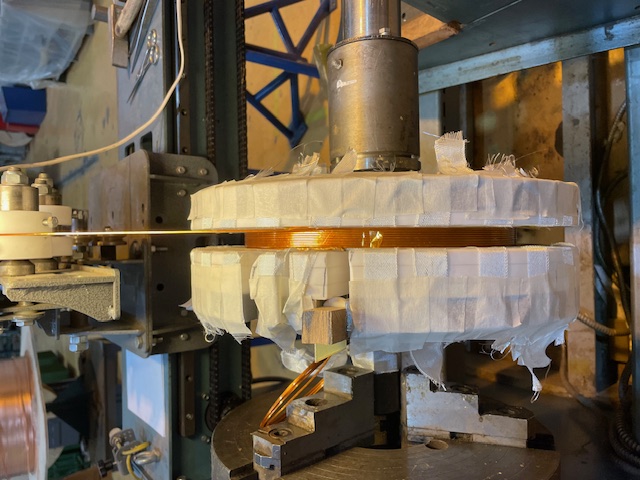 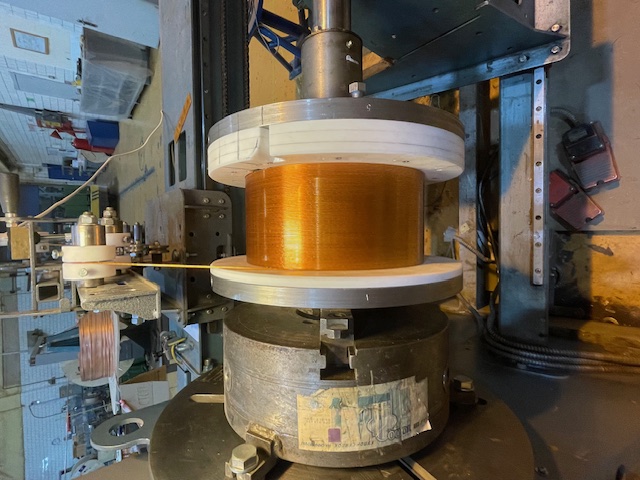 соленоид 3
15
Текущее состояние
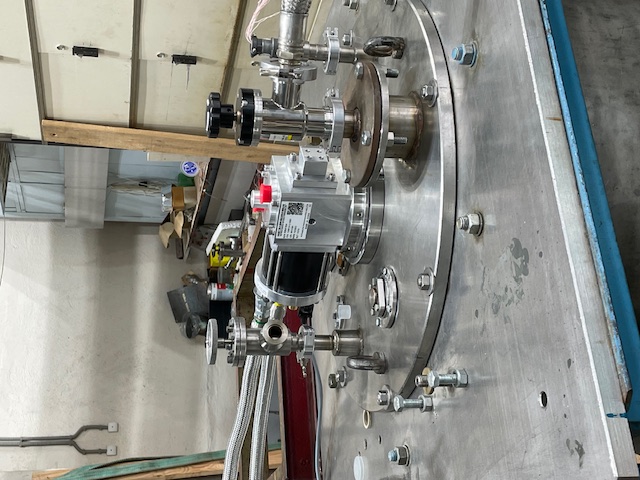 Проверка работоспособности криорефрижераторов
Проверка работоспособности криорефрижераторов (криокулеров) с получением температуры 4,2 К
16
Хронология по созданию магнитной системы
2021  –  2022 (выполнено)
 Разработка технического предложения и рабочей конструкторской документации на сверхпроводниковую магнитную систему ЭЦР источника
 Разработка технического предложения и рабочей конструкторской документации криостата, системы криогенного обеспечения, системы поддержки холодных масс, системы термометрии, защиты, питания и управления сверхпроводниковой магнитной системы ЭЦР источника на 28 ГГц
2023  –  2024  (выполняется)
 Изготовление криостата, системы криогенного обеспечения, системы поддержки холодных масс, системы питания и управления сверхпроводниковой магнитной системы, системы термометрии и системы защиты обмоток сверхпроводниковой магнитной системы ЭЦР источника на 28 ГГц 
 Изготовление сверхпроводящих обмоток формирования аксиального и радиального полей сверхпроводниковой магнитной системы ЭЦР источника на 28 ГГц
2024  –  2025  (планируется к подписанию)
Итоговая сборка и пуско-наладка ЭЦР источника на площадке Заказчика (ОИЯИ)
17
Планируемые сроки и этапы выполнения работ
Окончание этапов работ по заключенным договорам:
Поставка комплектующих – декабрь 2023 – май 2024 года
Изготовление и промежуточные испытания элементов магнитной системы (соленоид) – май 2024 года
Изготовление системы криогенного обеспечения – июнь 2024 года
Изготовление системы поддержки холодных масс – июль 2024 года
Изготовление криостата – июль 2024 года
Испытания сверхпроводникового магнита (соленоиды + гексаполь) в сборе – август 2024 года

Окончание этапов работ по планируемому договору 2024 года:
Транспортировка на территорию Заказчика – октябрь 2024 года
Пуско-наладочные работы, ввод в эксплуатацию – ноябрь 2024 – декабрь 2025 года
18
СПАСИБО ЗА ВНИМАНИЕ!
Дивизион: ЯОК
Предприятие: АО «НИИЭФА»
Докладчик: О.А. Ковальчук
19